Szachy w naszej szkole
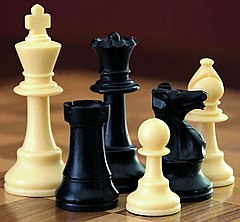 Szkoła Podstawowa nr 3 z Oddziałami Integracyjnymi im. Polskich Olimpijczyków w Mikołowie
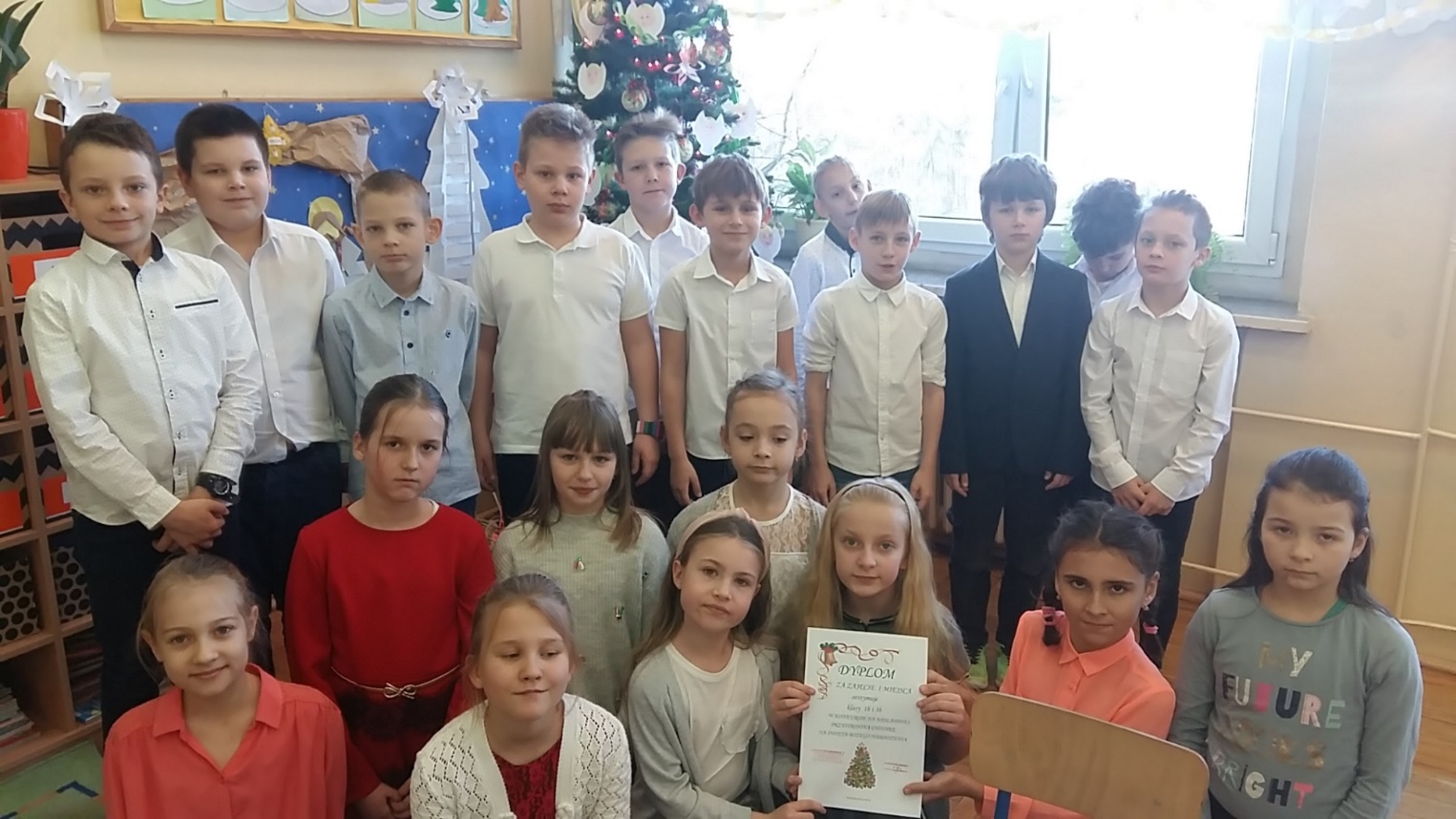 Uczniowie
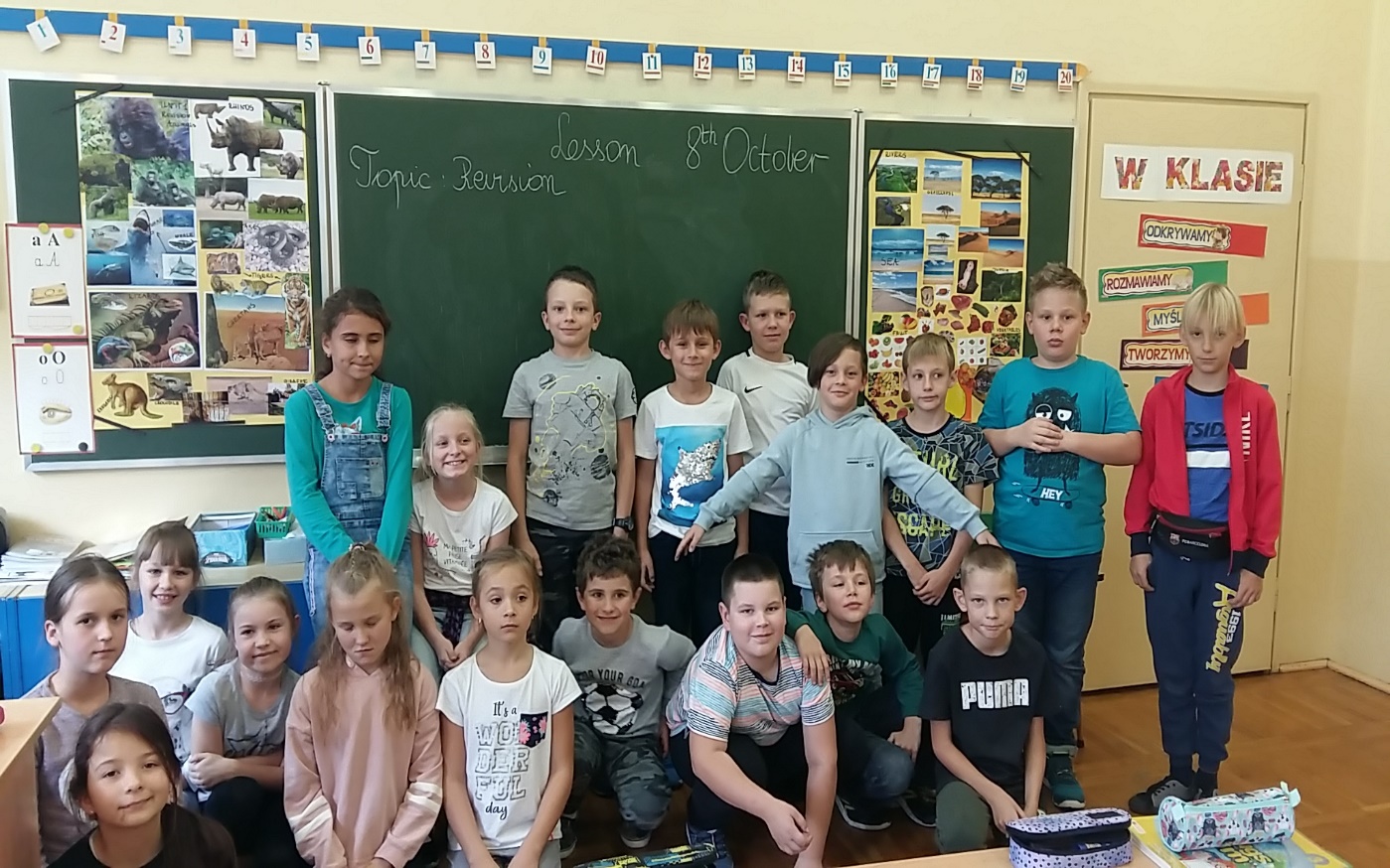 Zajęcia szachowe
Zajęcia szachowe
Program„Szachowe potyczki”
Opracowała: Ewa Klenart
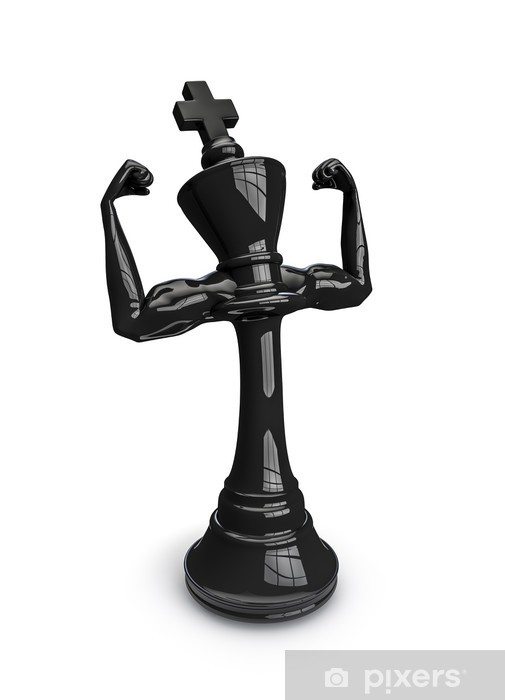 Program został dopasowany do indywidualnych potrzeb i możliwości uczniów.
Cele ogólne:
•	Rozwijanie u dziecka indywidualnego toku myślenia. 
•	Kształtowanie twórczej aktywności dzieci, myślenia przyczynowo - skutkowego oraz umiejętności rozwiązywania problemów. 
•	Wdrażanie do systematycznej i wytrwałej pracy.
•	Ćwiczenie koncentracji, pamięci i uwagi, logicznego myślenia i cierpliwości.
Cele szczegółowe:
Opis rezultatów:
zna zasady „fair play” dążąc do zdrowej rywalizacji;
zna zasady i reguły obowiązujące podczas gry w szachy;
pomaga innym początkującym szachistom w opanowaniu reguł gry;
potrafi w pełni koncentrować się podczas gry;
potrafi przeanalizować popełnione błędy i je korygować;
dąży do osiągania sukcesu podczas gry;
potrafi skorzystać z konstruktywnych uwag;
zna słownictwo związane z szachami.
Tematyka zajęć:

Zapoznanie uczniów z historią szachów. 
Figury, piony, szachownica. 
Wartość i jakość poszczególnych figur i ich specyfika. 
Podstawowe pojęcia szachowe.
Zapis partii szachowej. 
Analiza partii szachowej. 
Rozgrywanie debiutu.
Gra środkowa. Ogólne zasady. 
Zakończenie partii. Rozgrywanie końcówek. 
Nauka umiejętności racjonalnej gry poszczególnymi figurami i ich wykorzystanie w trakcie gry. 
Przeprowadzenie turniejów szachowych.
Podstawowym narzędziem do dokonania oceny efektów pracy ucznia będzie obserwacja przez nauczyciela podczas zajęć: •	umiejętności rywalizacji z graczami –postawa fair play,•	samodzielne eliminowanie błędnych posunięć,•	zaangażowanie ucznia do zdrowej rywalizacji,•	umiejętność zmatowania przeciwnika,•	umiejętność myślenia podczas rozgrywanej partii szachowej.
Przebieg zajęć:
• wprowadzenie: 5 min
• nowe wiadomości lub ćwiczenia problemowe: 15 min
• rozgrywka partii szachowej: 20 min
• podsumowanie: 5 min
Turnieje wewnątrzklasowe
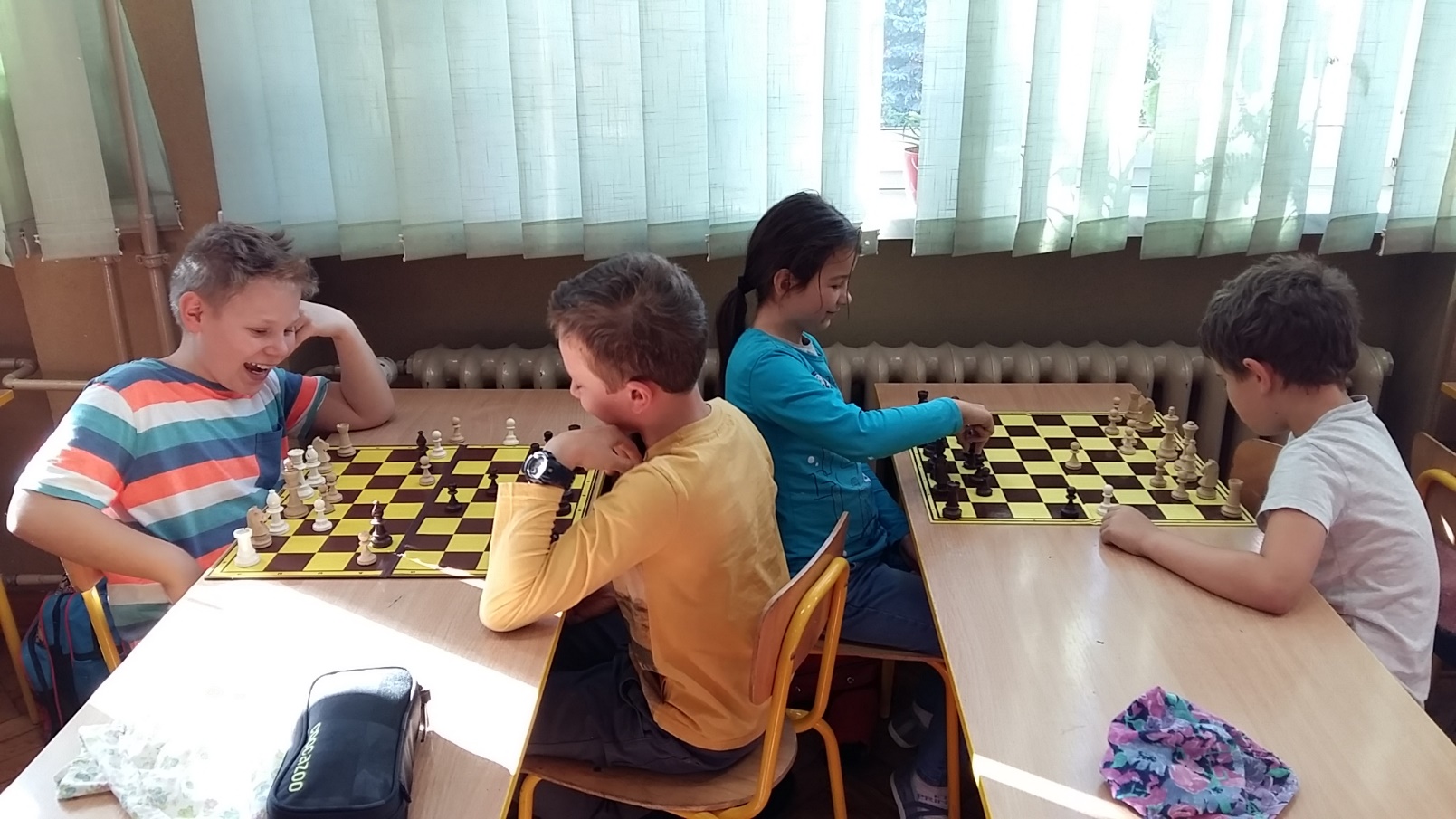 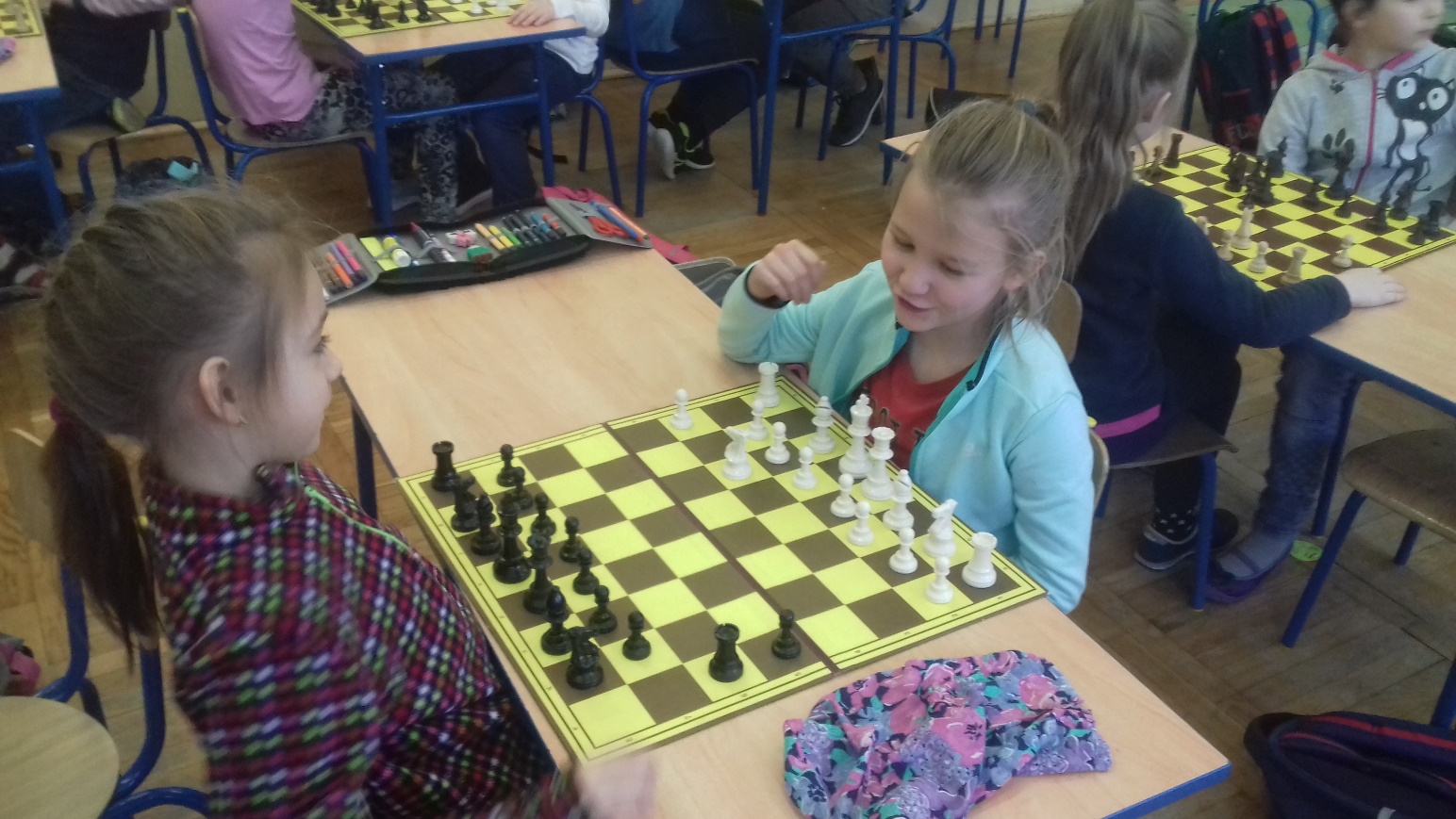 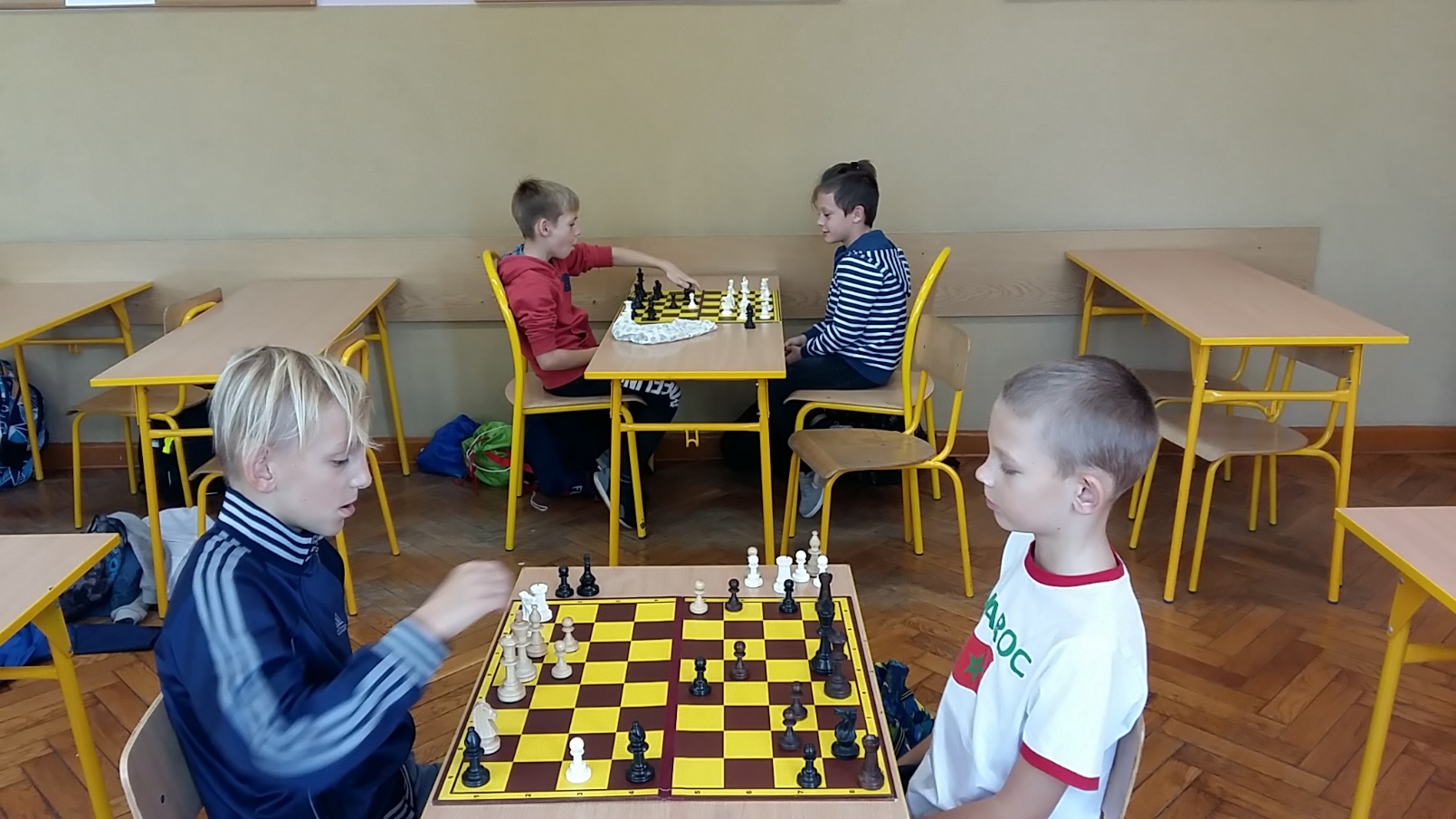 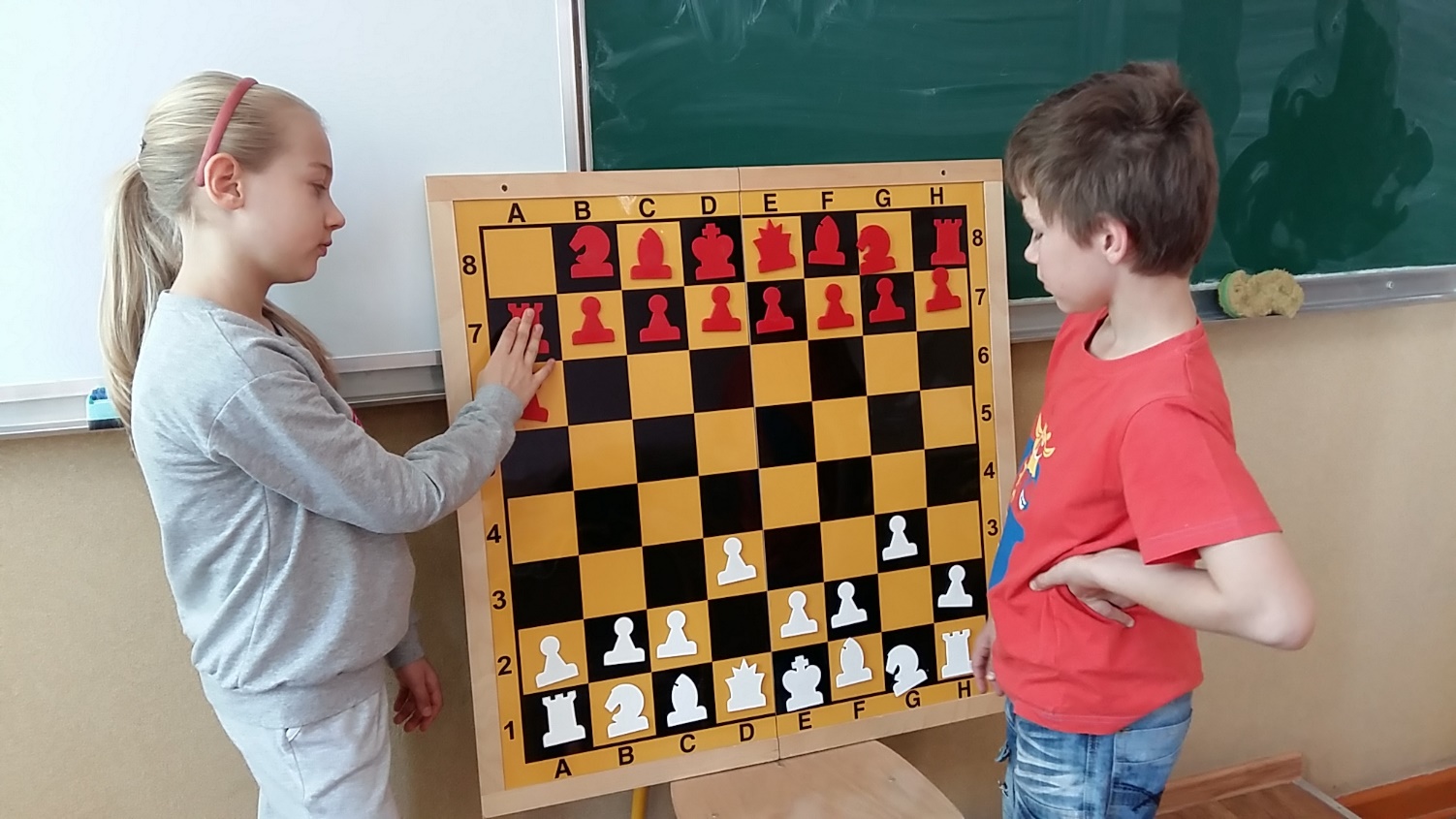 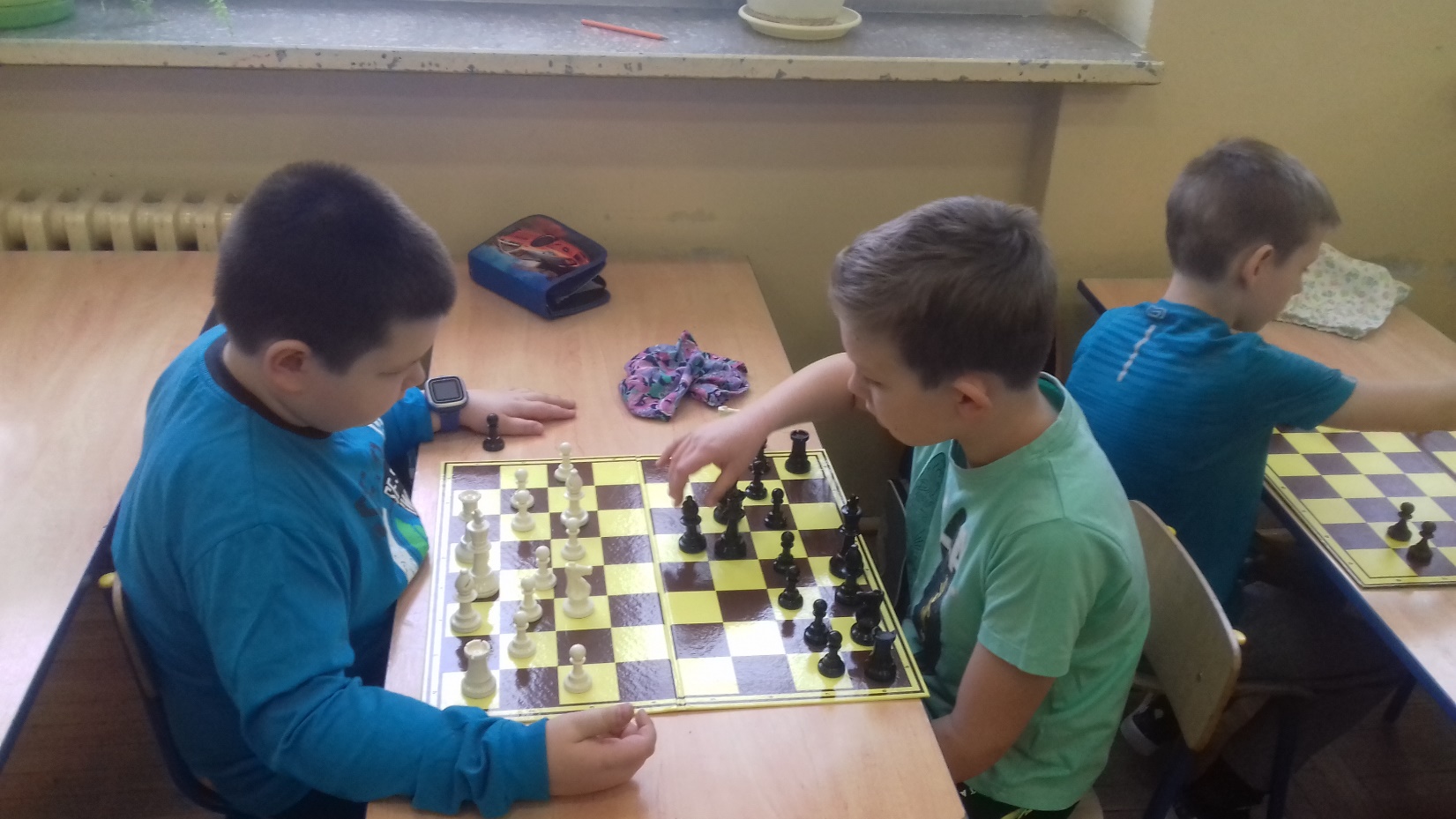 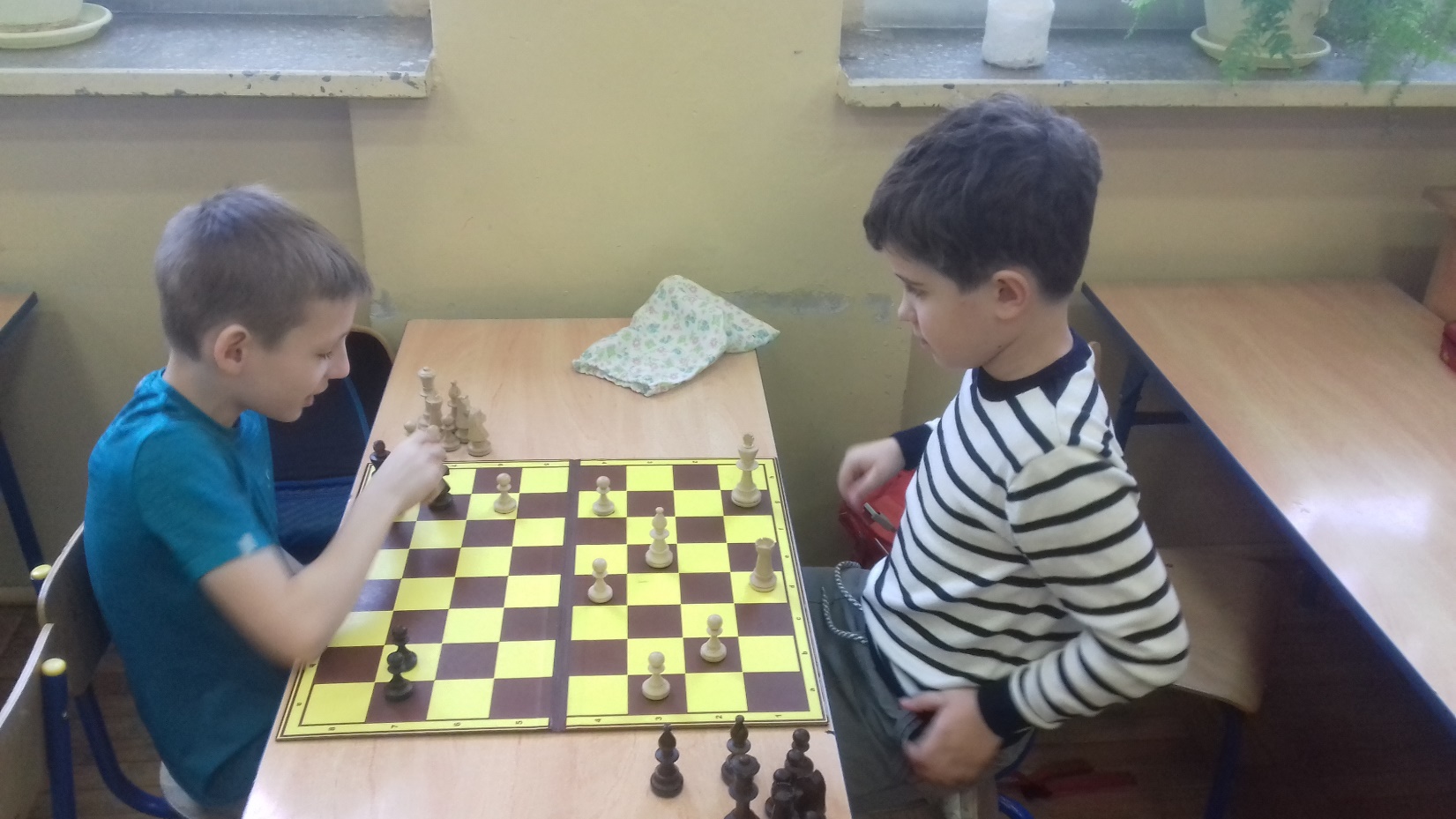 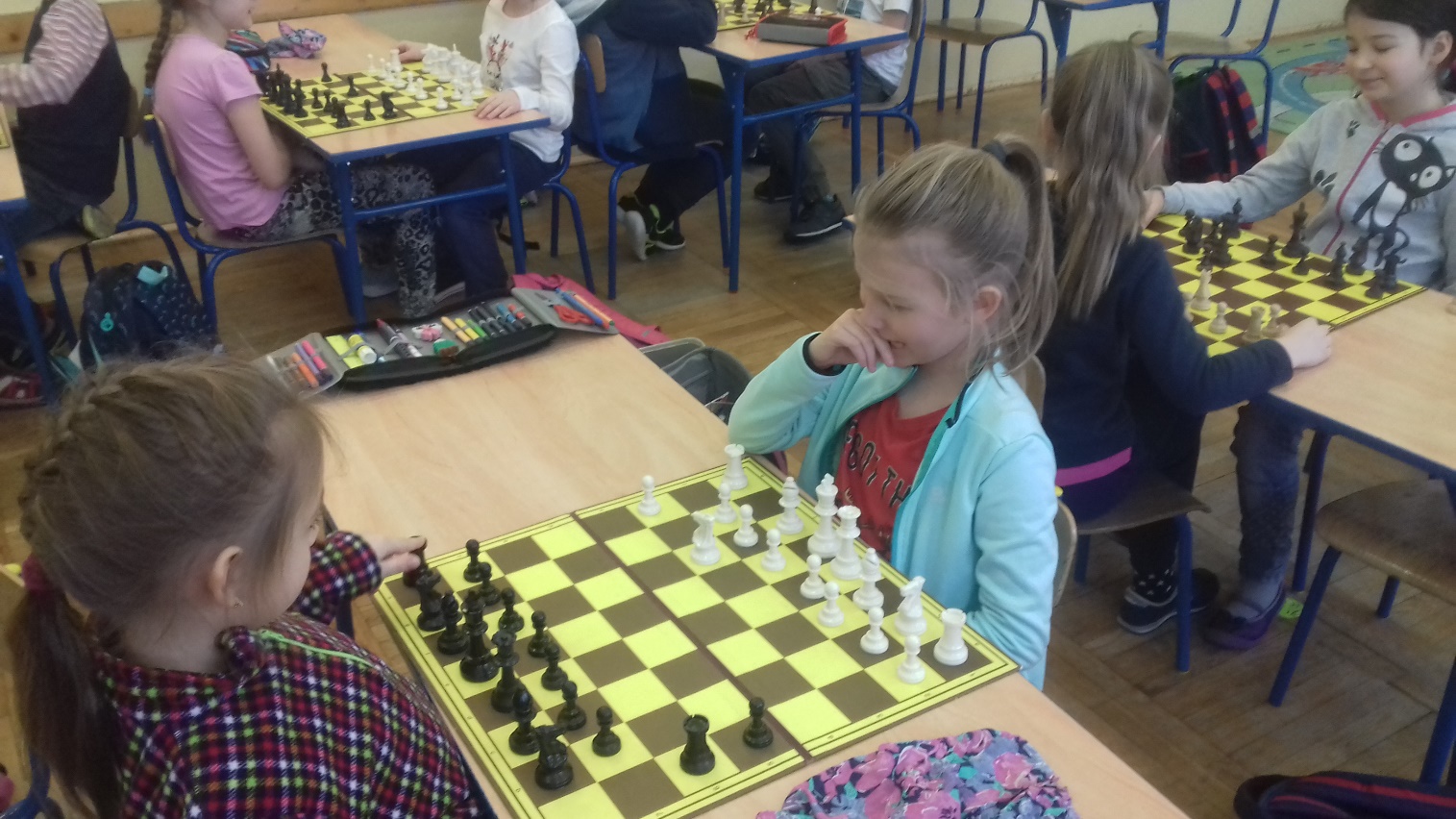 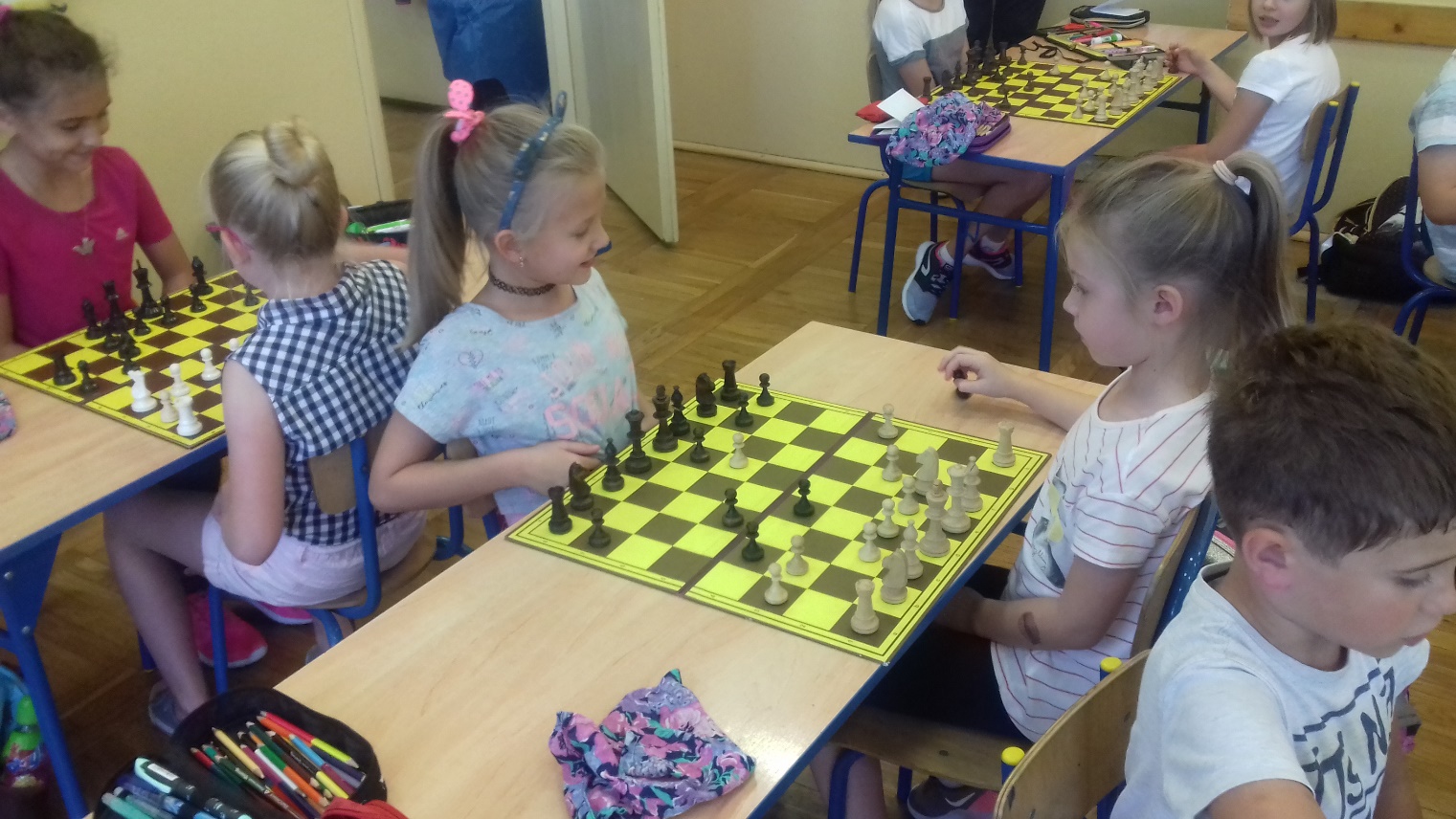 Przyswajanie wiedzy przez: 
odwoływanie się do wcześniejszych doświadczeń, 
techniki pamięciowe,
rymowanki, 
prowadzenie zeszytu
zabawy na szachownicy, 
rozwiązywanie zadań / zagadek,
diagramy,
rozgrywanie partii szachowych.
Gramy również na przerwach
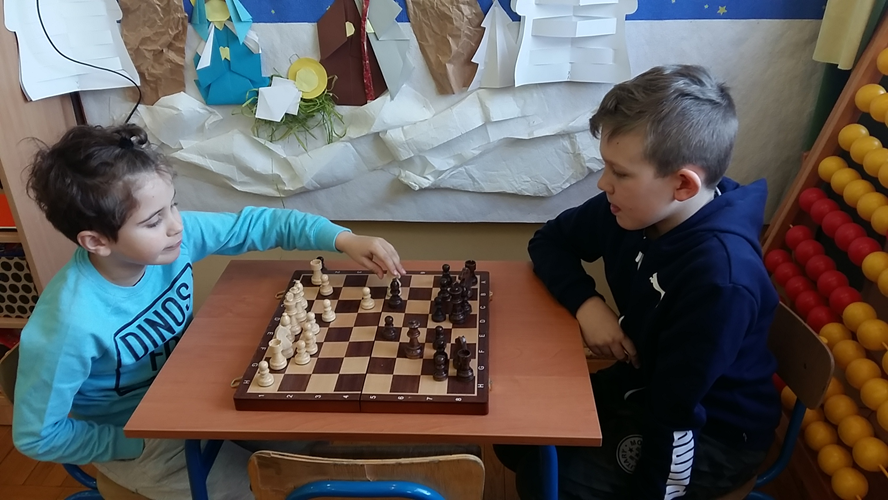 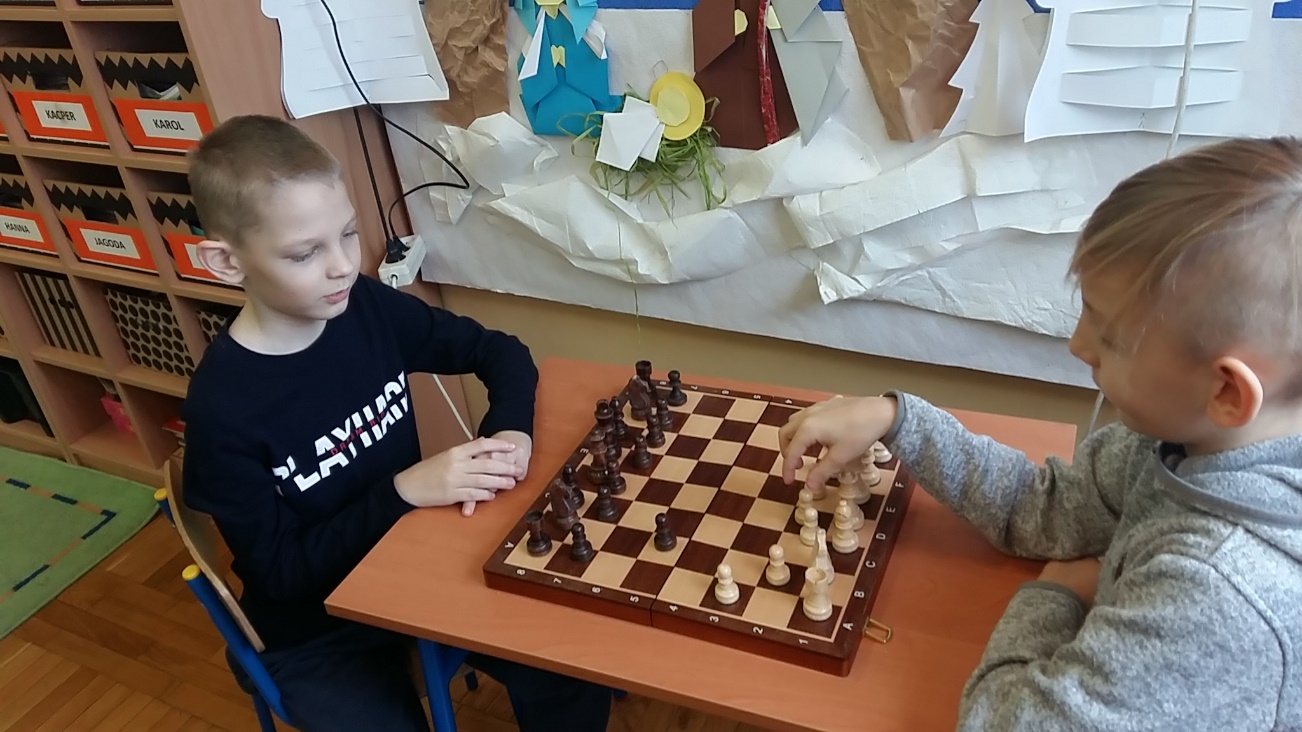 „Można zostać wielkim szachowym mistrzem, ale tylko wtedy, gdy poznajemy swoje błędy i słabe strony. Zupełnie jak w życiu”. - Aleksander Alechin




Przygotowała Ewa Klenart